Uhličitany
Soli kyseliny uhličité
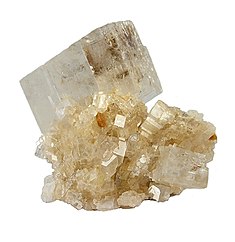 Uhličitany
Kalcit
Bezbarvý, bílý nebo nažloutlý křehký nerost
Uhličitan vápenatý
Má nekovový vzhled
Naleziště kalcitu
Vzniká srážením z roztoků
odpařováním kapek  (vznik krápníků)
 ze schránek živočichů
Moravský a Český kras
Krápníky
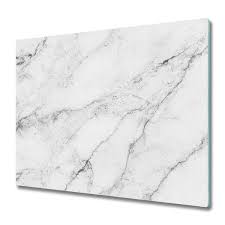 Součást Hornin
Je součástí mramoru a vápence
Stavební kámen
Vápno, cement
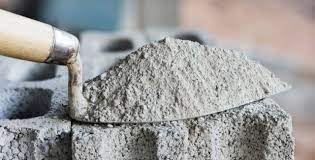 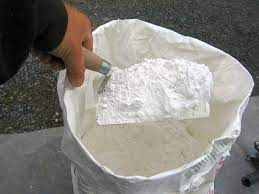 Použití kalcitu
Aragonit
Má stejné chemické složení jako kalcit
Vytváří sloupcovité a jehlicovité krystaly
Ocelek (siderit)
Křehký nerost žlutohnědé barvy
Železná ruda s obsahem železa až 48%
Uhličitan železnatý
Vzniká přeměnou kalcitu
Příbram, Zdice
Těžba sideritu
Magnezit
Zbarvený nerost
Nejčastěji šedobílé zbarvení
Uhličitan hořečnatý
Vzniká přeměnou kalcitu
Výroba žáruvzdorných cihel
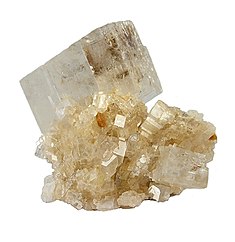 Dolomit
Nerost podobný vzhledem kalcitu
Má jiné chemické složení – tvořen z vápníku i hořčíku
Použití:
Cement, žáruvzdorný materiál, hnojivo
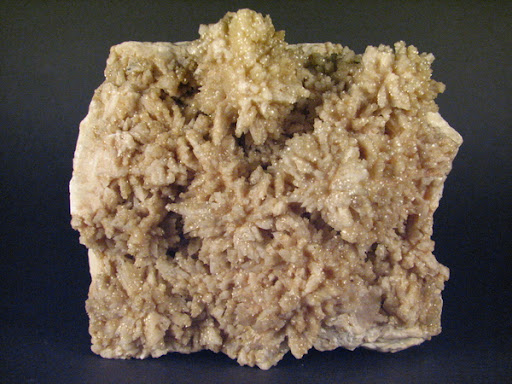 Dolomit
Součást horniny dolomitu
Tvoří celá pohoří (Itálie)
Azurit a malachit
Zásaditý uhličitan mědi
Azurit – modrý
Malachit – zelený
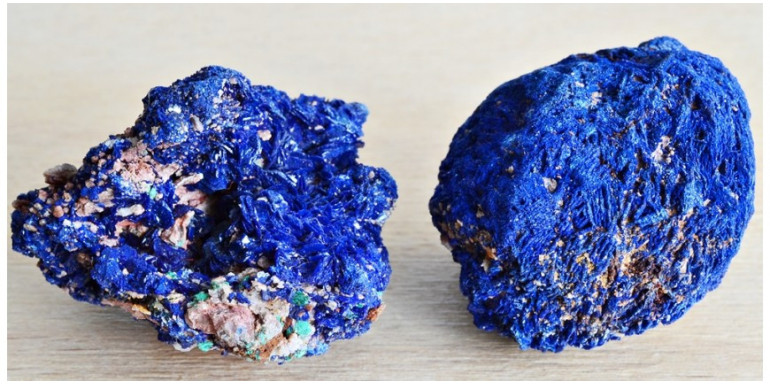 využití
Dekorace, šperky

Drcený – barvivo v malířství